Заседание ММО учителей ОРКиСЭ и ОДНКНР 01.04.2024 г.
Руководитель ММО: Шитова О.А.
План проведения заседания:
Результаты итогового собеседования по русскому языку в АГО
Формирование функциональной грамотности на уроках ОРКиСЭ и ОДНКНР
Наполнение страницы ММО
Планирование работы ММО на следующий учебный год
Результаты итогового собеседования по русскому языку в АГО
14 февраля 2024 года обучающиеся 9-х классов муниципальных общеобразовательных организаций Артемовского городского округа приняли участие в итоговом собеседовании по русскому языку, которое с 2019 года для обучающихся, завершающих освоение образовательных программ основного общего образования, является обязательным условием допуска к государственной итоговой аттестации.
Оценка выполнения заданий итогового собеседования проводилась экспертами по критериям, разработанным Федеральным государственным бюджетным научным учреждением «Федеральный институт педагогических измерений» по системе «зачет/незачет».
На территории Артемовского городского округа по результатам итогового собеседования получили «зачет» 637 обучающихся, что составило 96,7% от общего количества участников (АППГ – 98,6%). Не получили «зачет» 22 участника.
Анализ результатов итогового собеседования показал, что обучающиеся 9 классов МОО Артемовского городского округа в целом справились с заданиями, проверяющими уровень подготовки по русскому языку (устная речь), но выявлены и проблемы во владении девятиклассниками языковой компетенцией, показателем которой являются способность использовать нормы русского литературного языка, богатство словарного запаса и грамматического строя речи.
Задание 1 направлено на контроль навыков техники выразительного чтения и опосредованно проверяет понимание участником итогового собеседования содержания текста, что проявляется в правильном оформлении фонетической стороны устной речи: соответствии интонации знакам препинания текста (паузация, фразовое ударение, словесное ударение, повышение / понижение громкости голоса), темпе чтения, а также в отсутствии искажений слов.  При выполнении заданий 1 искажали слова 61,5% участников (АППГ - 56,8 %). Можно предположить, что эти слова незнакомы обучающимся, не входят в их активный словарный запас. Помимо этого, сказывается низкая читательская культура девятиклассников.
Задание 2 требовало от обучающихся подробный пересказ прочитанного текста с логичным и уместным включением в текст пересказа приведенного высказывания. Анализ полученных результатов показал, что задание 2 вызвало определённые затруднения у девятиклассников. Только 40,8% участников итогового собеседования при пересказе сохранили все основные микротемы исходного текста.  К типичным ошибкам обучающихся при выполнении этого задания можно отнести: сжатый пересказ вместо подробного и пропуски важных микротем текста.
Задание 3 заключалось в составлении монологического высказывания на одну из предложенных тем. Монологическое тематическое высказывание создавалось с опорой на вербальную и визуальную информацию: фотографию и сформулированные в задании вопросы (тезисы) по теме, если участник собеседования выбирал описание; и только сформулированные в задании вопросы (тезисы) по теме, если участник собеседования выбирал повествование на основе личного жизненного опыта или рассуждение по поставленной проблеме. Анализ полученных результатов позволяет сделать вывод, что девятиклассники в целом умеют строить монологические высказывания (99,5%). Однако не все девятиклассники соблюдали требования к объёму высказывания: 15,9% участников итогового собеседования приводили менее 10 фраз, что влияло на оценивание ответа. Некоторые выпускники строили монологическое высказывание только с опорой на четыре вопроса, сформулированные в задании, тогда как они имели право дополнять и изменять свой план ответа в зависимости от собственного коммуникативного замысла, то есть не ограничивать монолог только заданной в карточке опорой. Кроме того, при выполнении данного задания 31,3% участников допустили логические ошибки.
Задание 4 проверяло умение обучающихся вести диалог. 72,7% участников итогового собеседования в полной мере справились с коммуникативной задачей, продемонстрировав умение давать развернутые ответы на поставленные вопросы, аргументировать собственную точку зрения. 26,3% обучающихся частично справился с коммуникативной задачей, дав развёрнутые ответы только на два вопроса в диалоге. К числу типичных ошибок девятиклассников при выполнении задания 4 можно отнести односложные ответы на вопросы собеседника.
Большинство обучающихся справились с заданиями итогового собеседования: 
- темп чтения соответствовал коммуникативной задаче (95,3 %); 
- интонация соответствовала пунктуационному оформлению текста (95,9 %); 
- даны ответы на два – три вопроса диалога (98,9%); 
- приведено 10 или более фраз по теме высказывания (83,6%).
Результаты собеседования по русскому языку дают возможность выявить круг проблем в преподавании русского языка, решение которых требует особого внимания в процессе подготовки учащихся к ОГЭ по русскому языку. 
В первую очередь, сюда относится задание 2: 
- допускаются фактические ошибки при пересказе (49%), 
- допускаются ошибки при цитировании (26%), 
- при пересказе допускаются речевые ошибки, 
- допускается большое количество грамматических ошибок.
Особого внимания заслуживает развитие устной речи у обучающихся, так как речь 45% участников собеседования отличается бедностью и/ или неточностью словаря, часто в речи используются однотипные синтаксические конструкции.
Результаты регионального мониторинга по оценке функциональной грамотности обучающихся в 2023 году
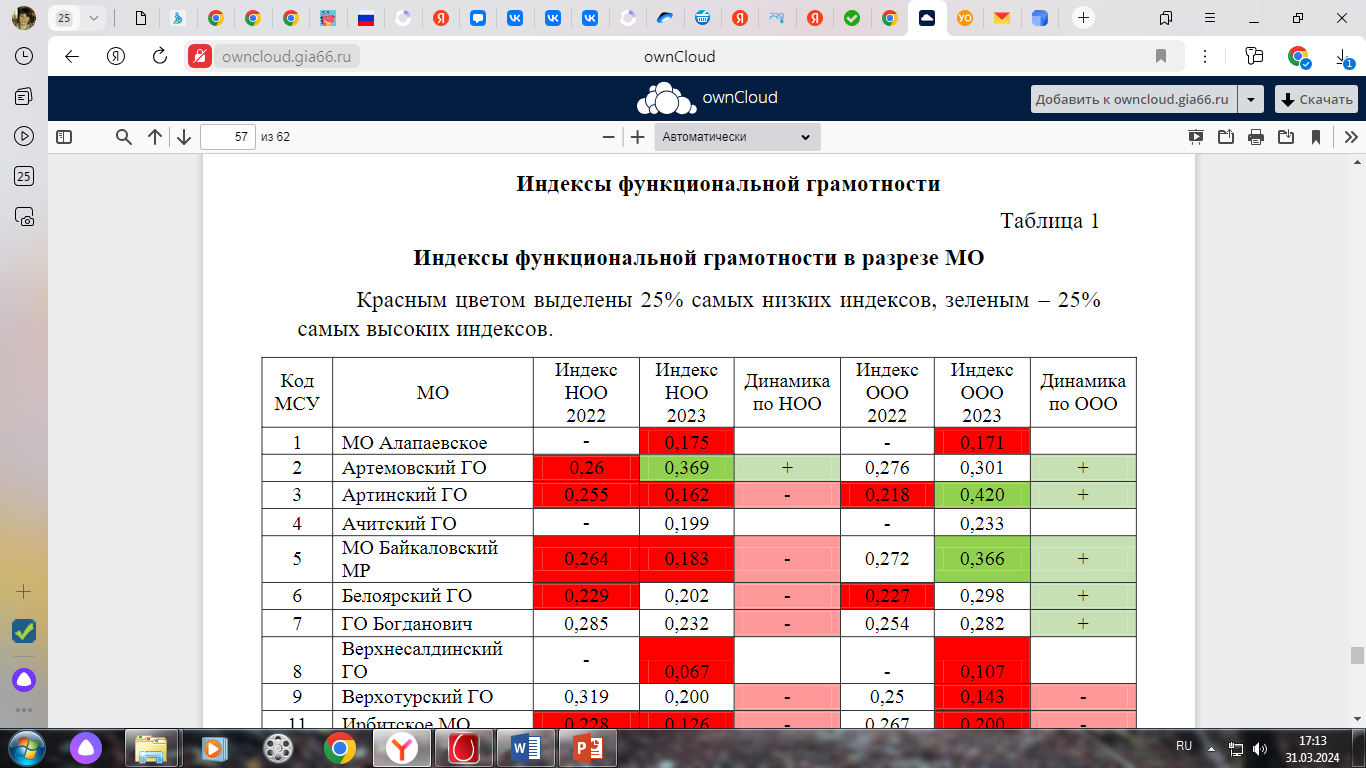 На уровне начального общего образования по сравнению с 2022 годом сохраняется общий достаточно низкий уровень сформированности функциональной грамотности. Наблюдается увеличение доли учащихся НОО, находящихся на недостаточном уровне сформированности функциональной грамотности (на 13,3 процентных пункта), что свидетельствует об ухудшении подготовки учащихся НОО в сформированности функциональной грамотности.
В области математической грамотности наблюдается наиболее значительное увеличение результатов на всех ступенях общего образования. 
В области читательской грамотности наблюдается значительное ухудшение результатов на ступени начального общего образования. 
На уровне основного и среднего общего образования на низком уровне сформированы финансовая грамотность и глобальные компетенции. 
Наиболее проблемными составляющими оказалась математическая грамотность и критическое мышление. (2022 год)
Формирование функциональной грамотности на уроках ОРКиСЭ и ОДНКНР
Дополнительный материал в папке заседания
Наполнение страницы ММО
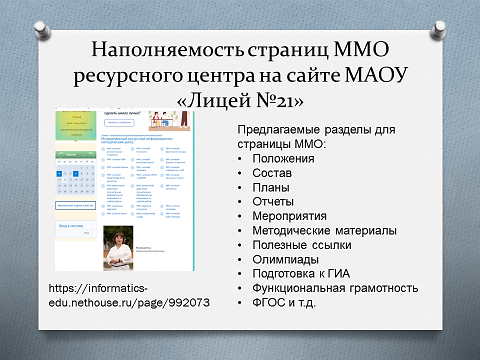 Планирование работы ММО на следующий учебный год